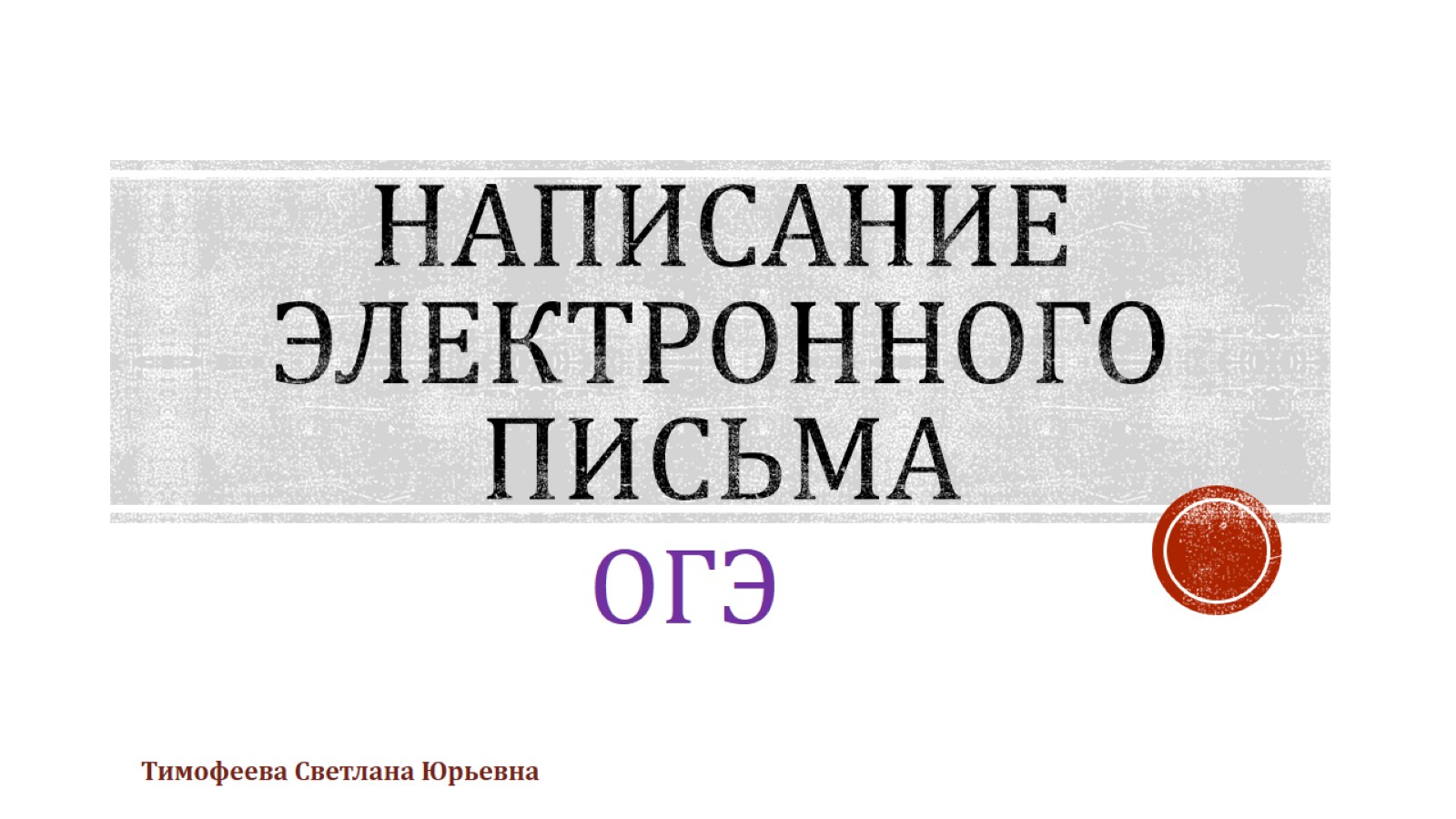 НАПИСАНИЕ ЭЛЕКТРОННОГО ПИСЬМА
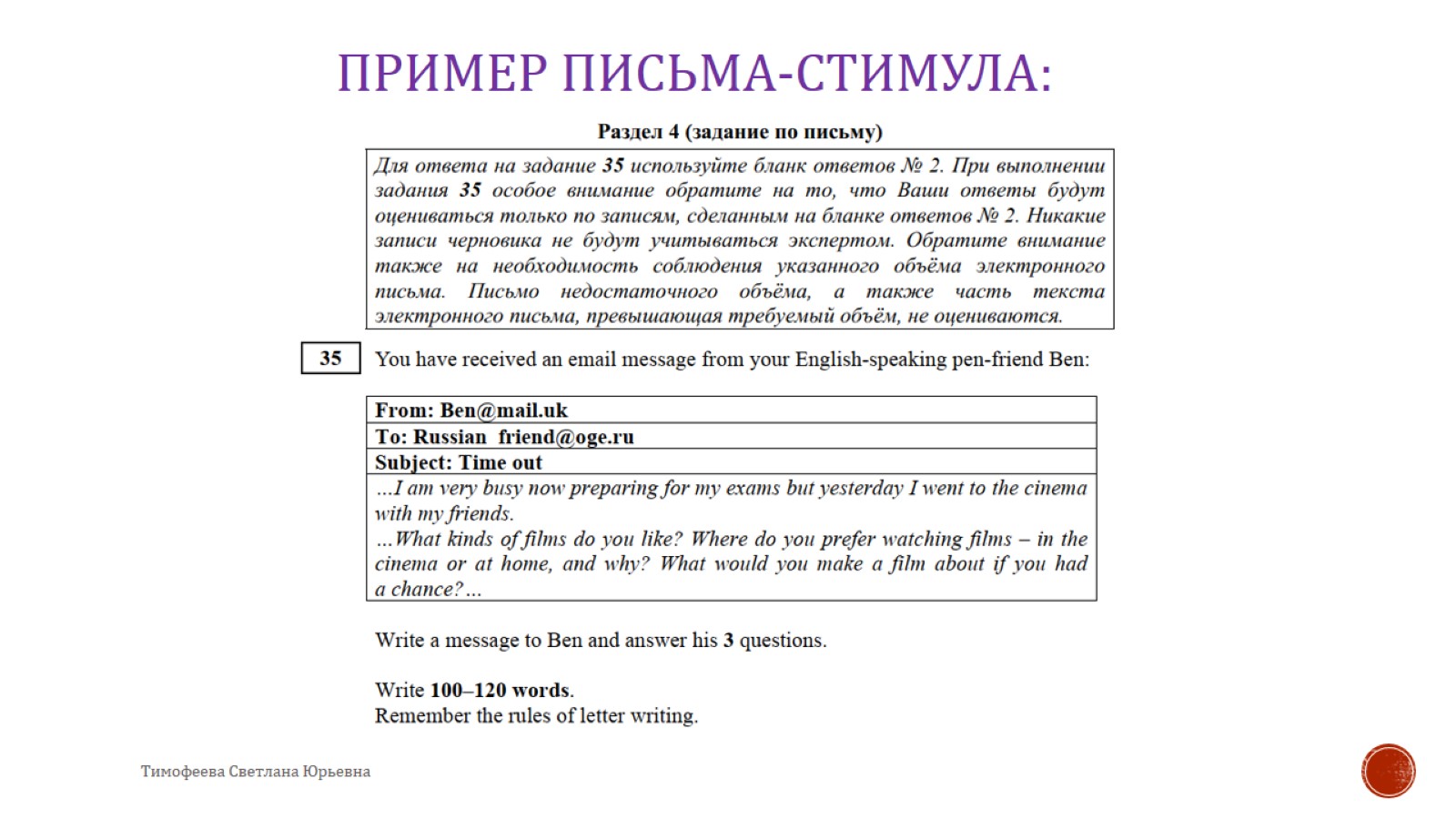 Пример письма-стимула:
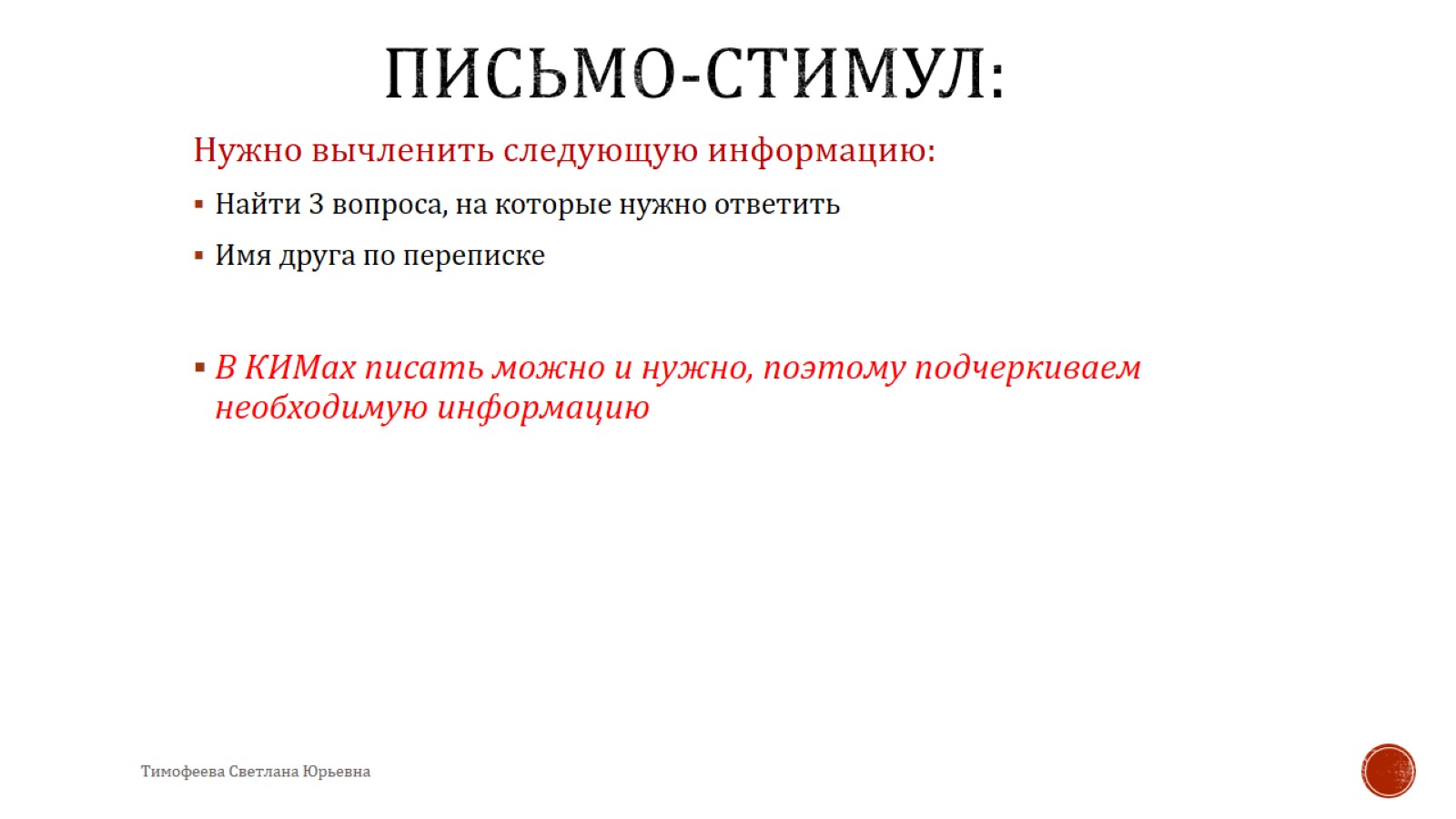 Письмо-стимул:
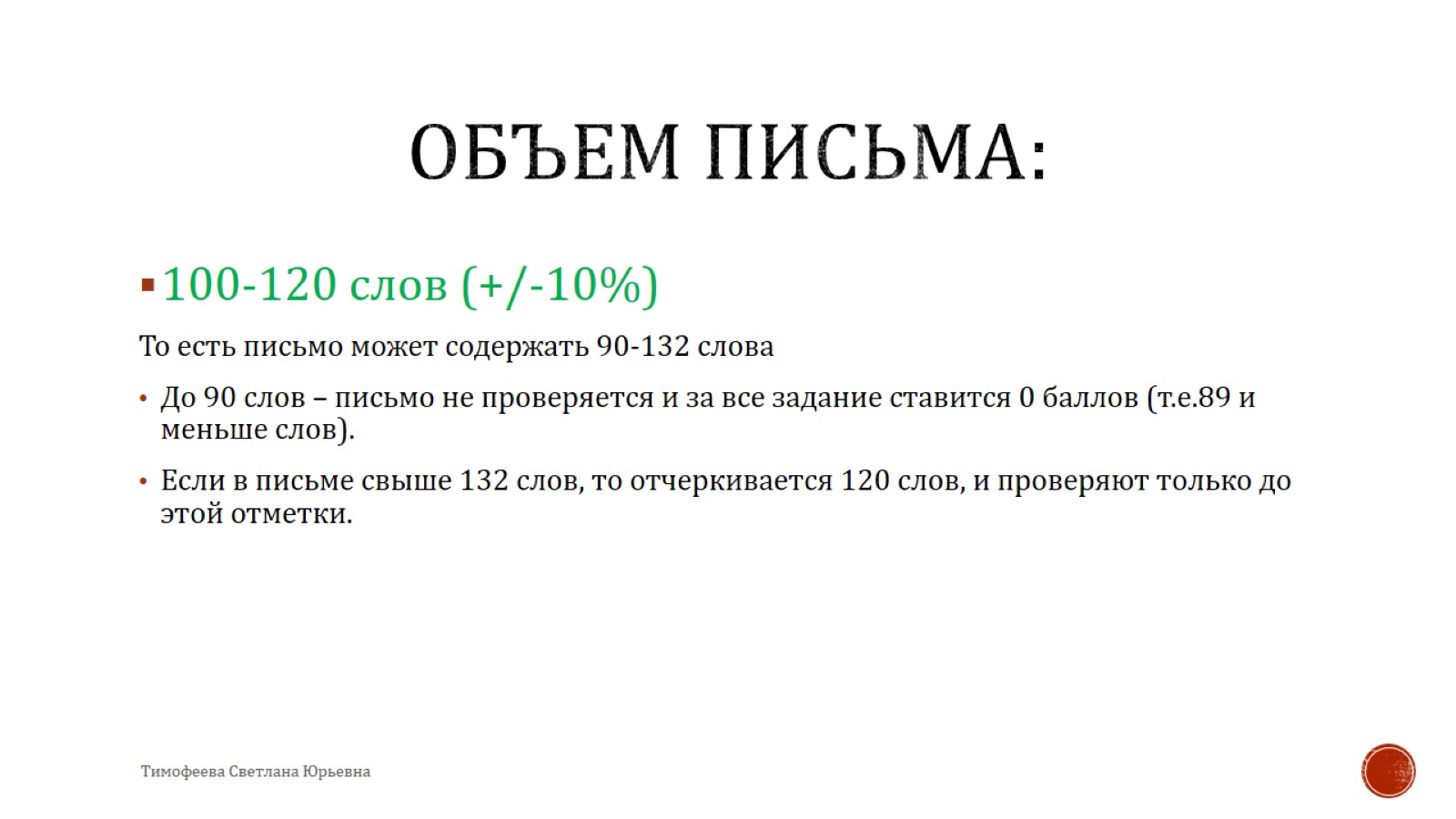 Объем письма:
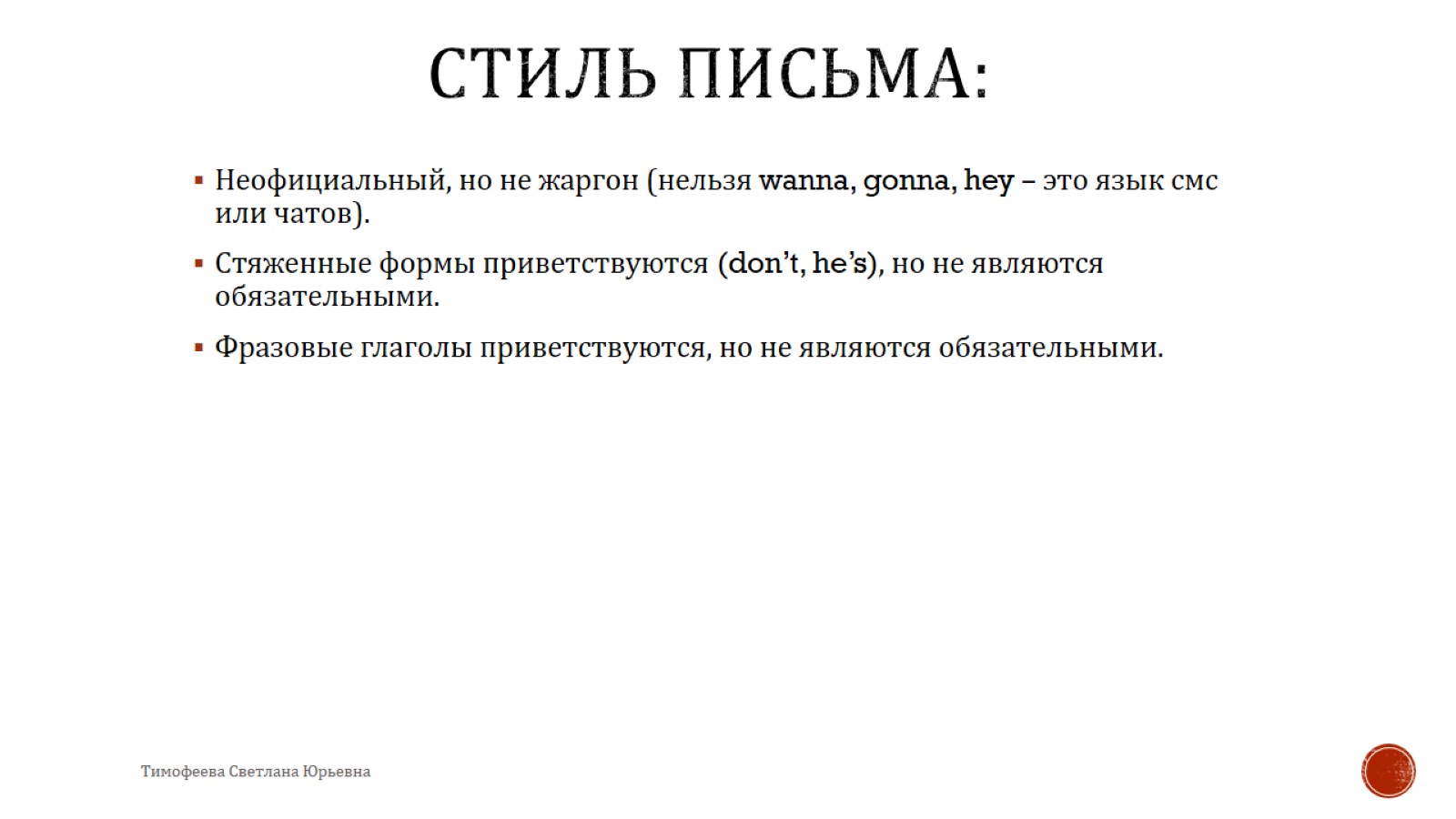 Стиль письма:
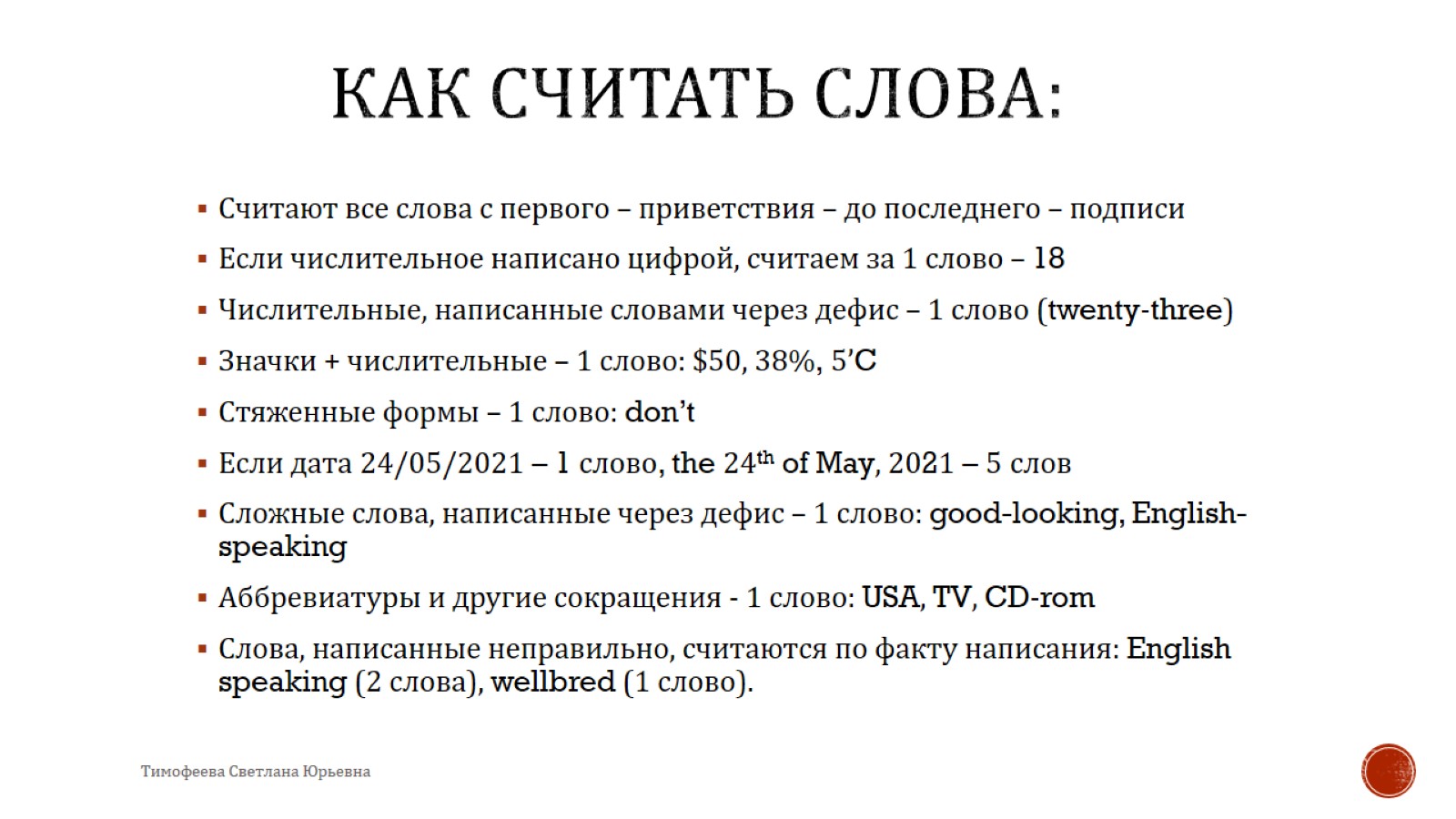 Как считать слова:
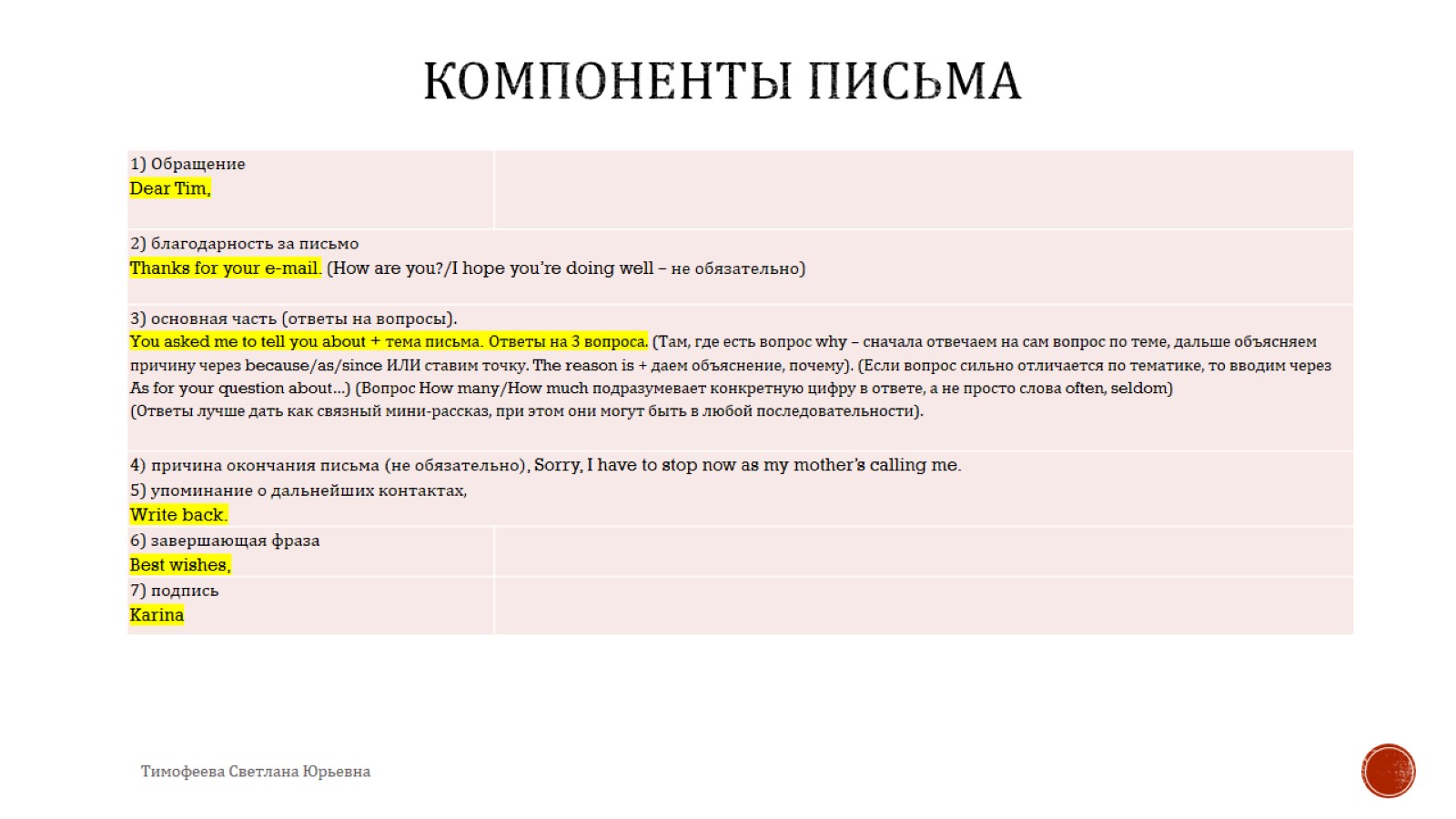 Компоненты письма
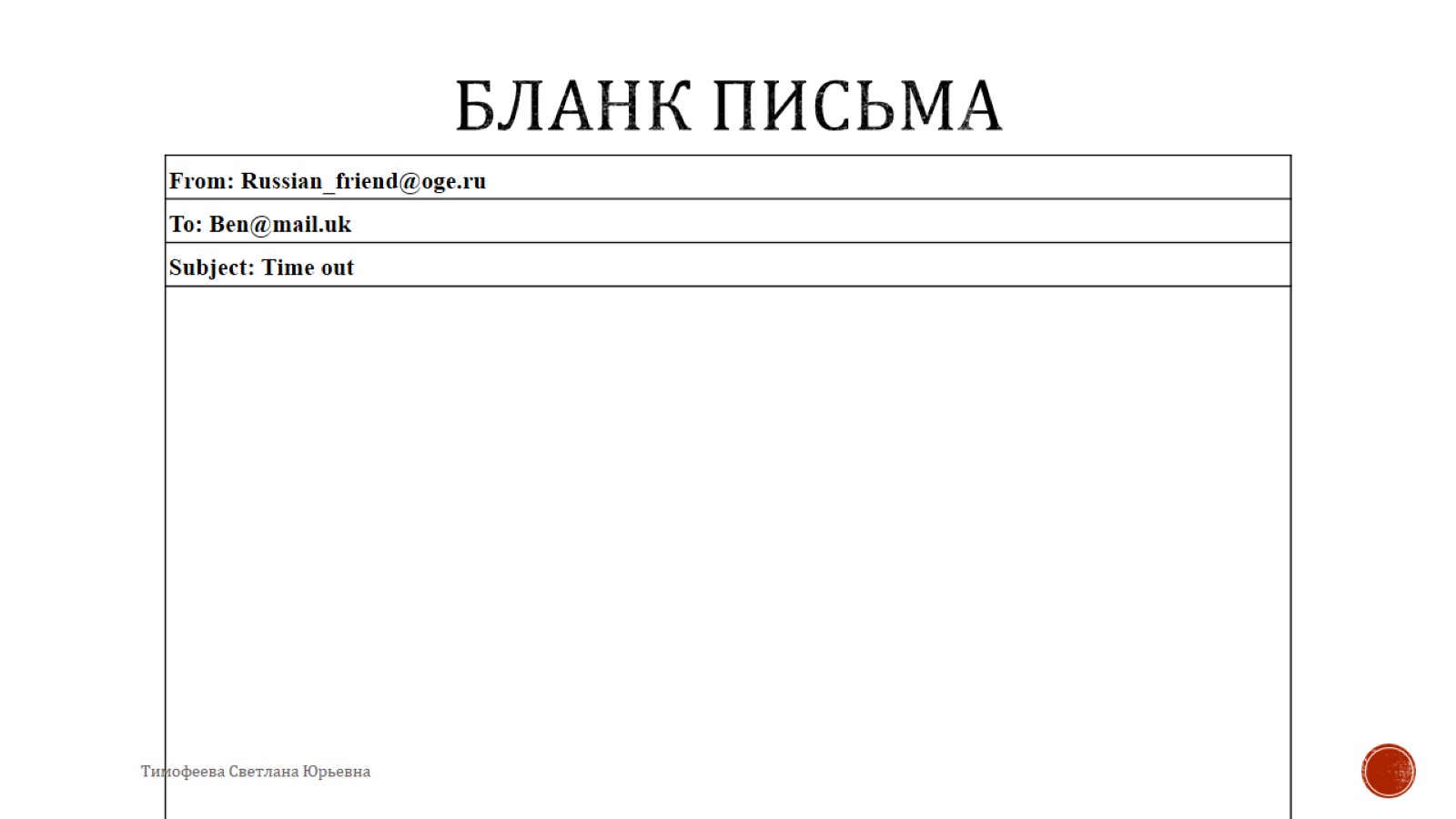 БЛАНК ПИСЬМА
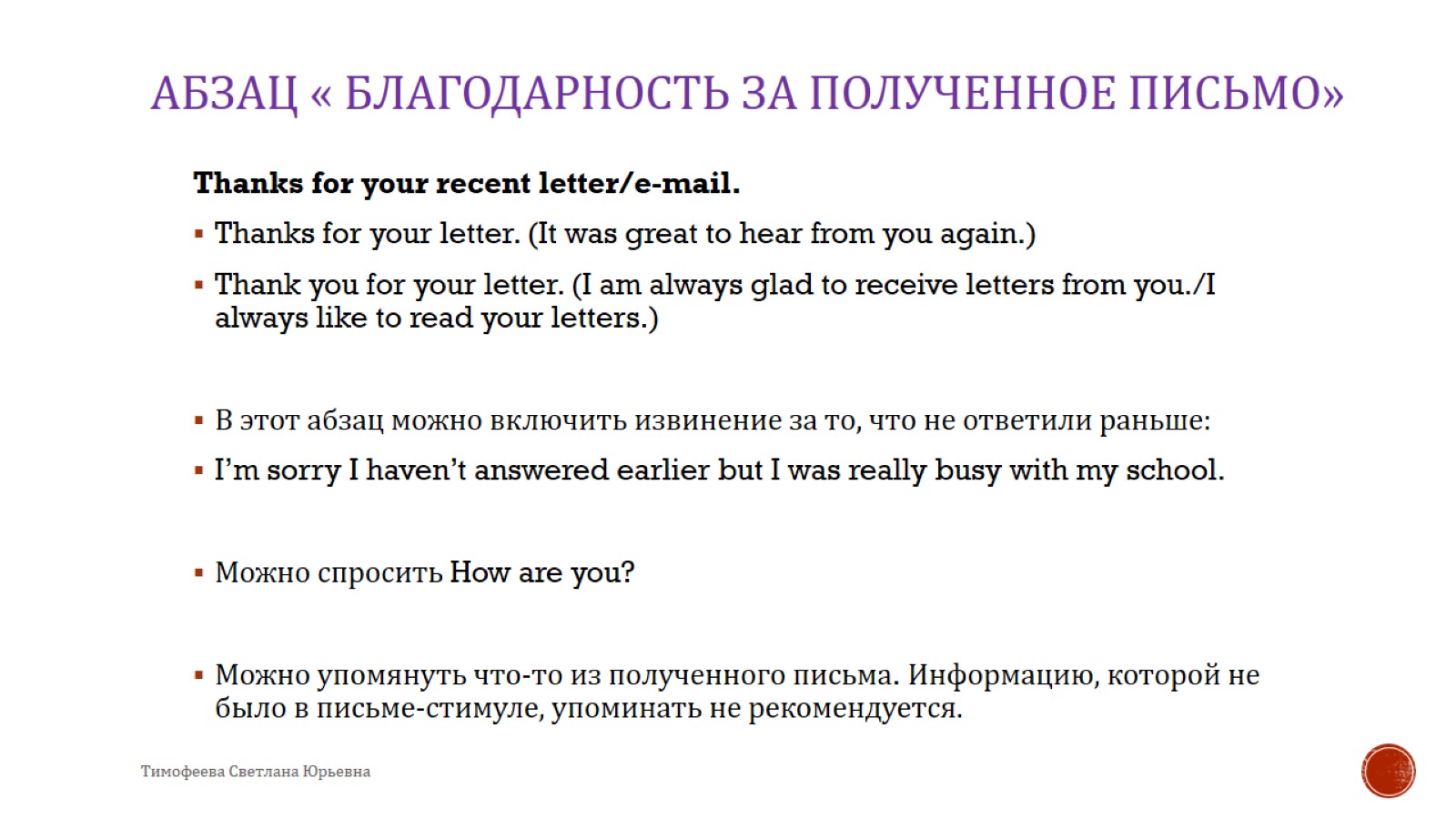 Абзац « Благодарность за полученное письмо»
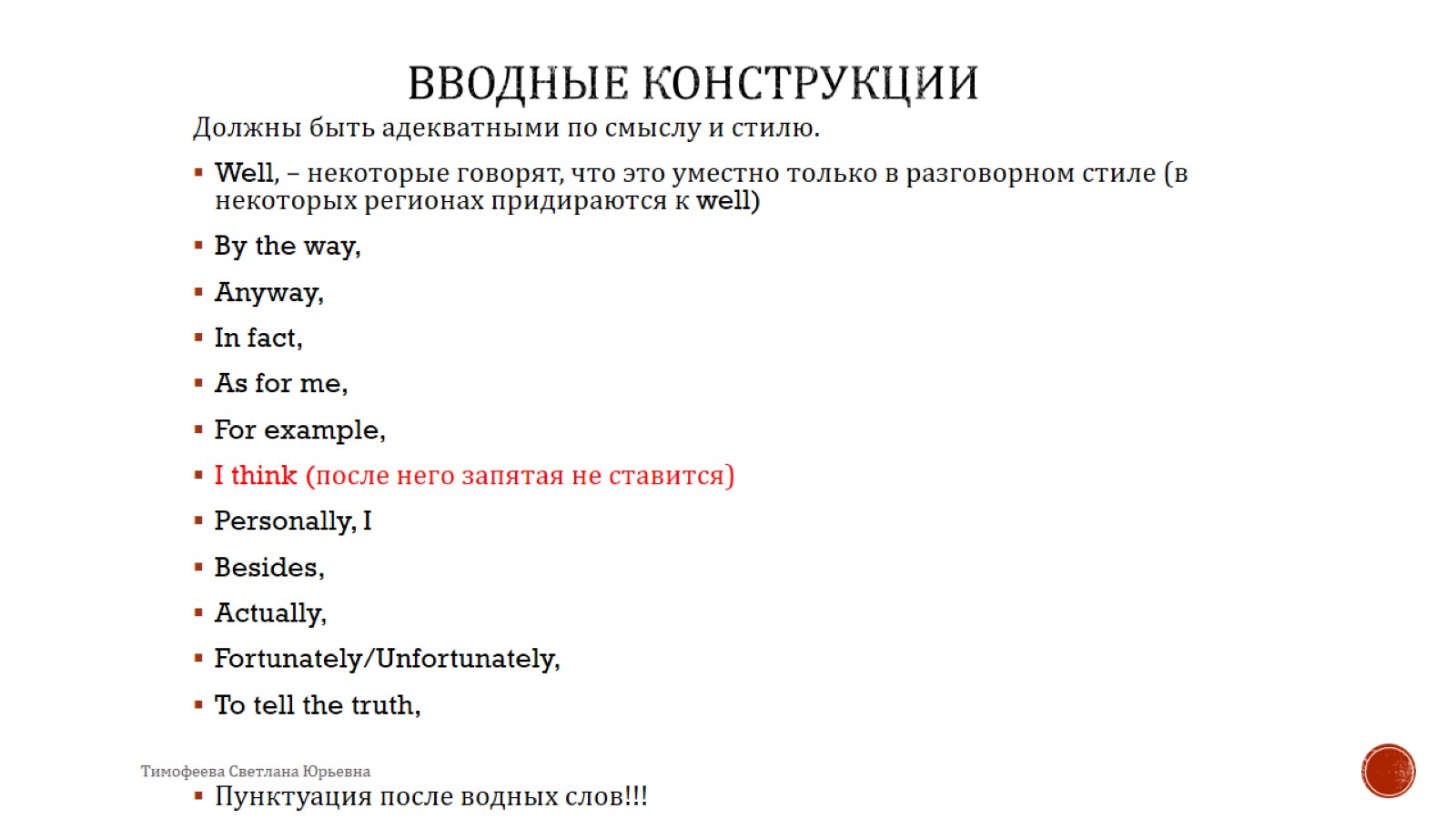 Вводные конструкции
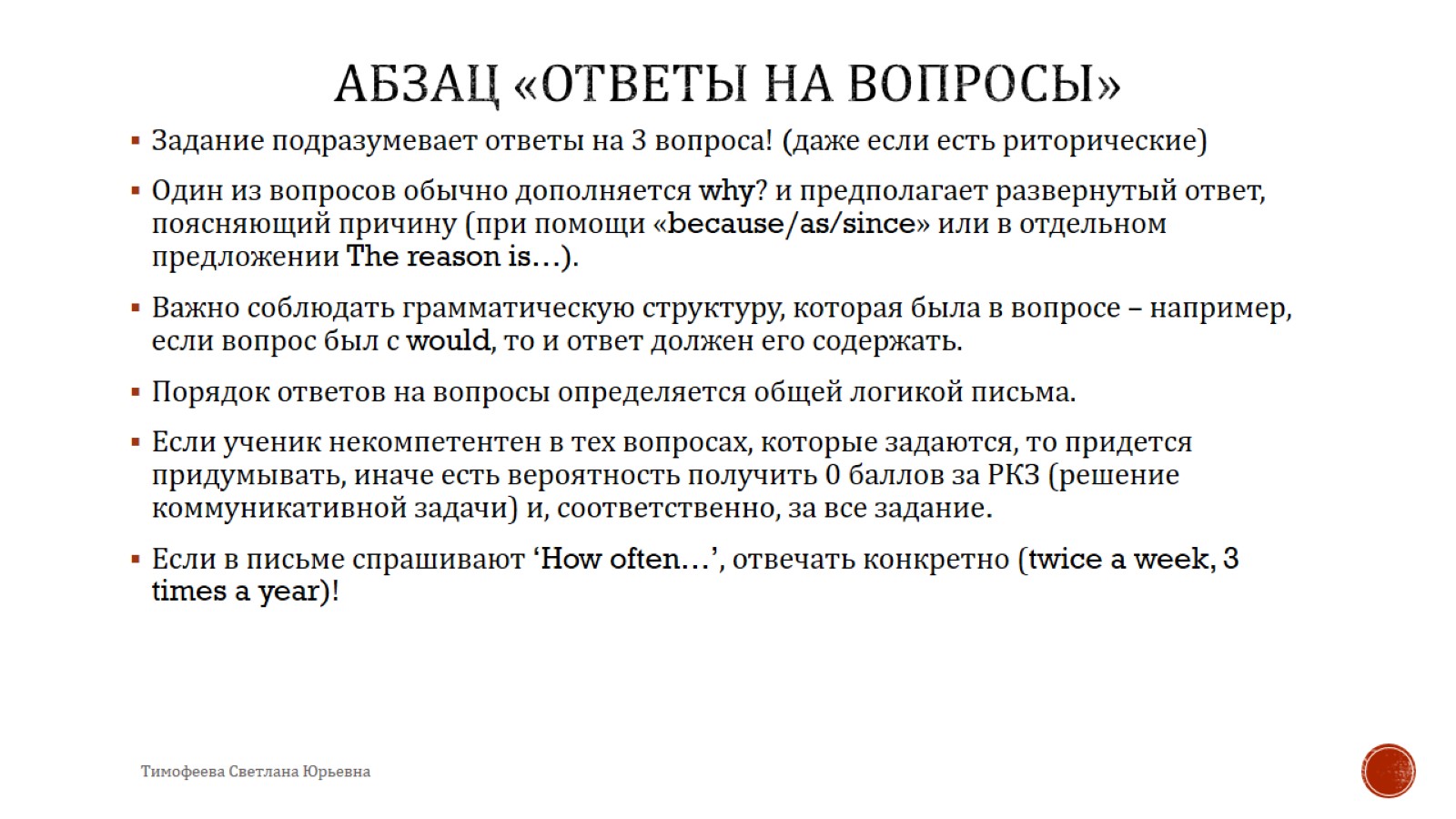 Абзац «Ответы на вопросы»
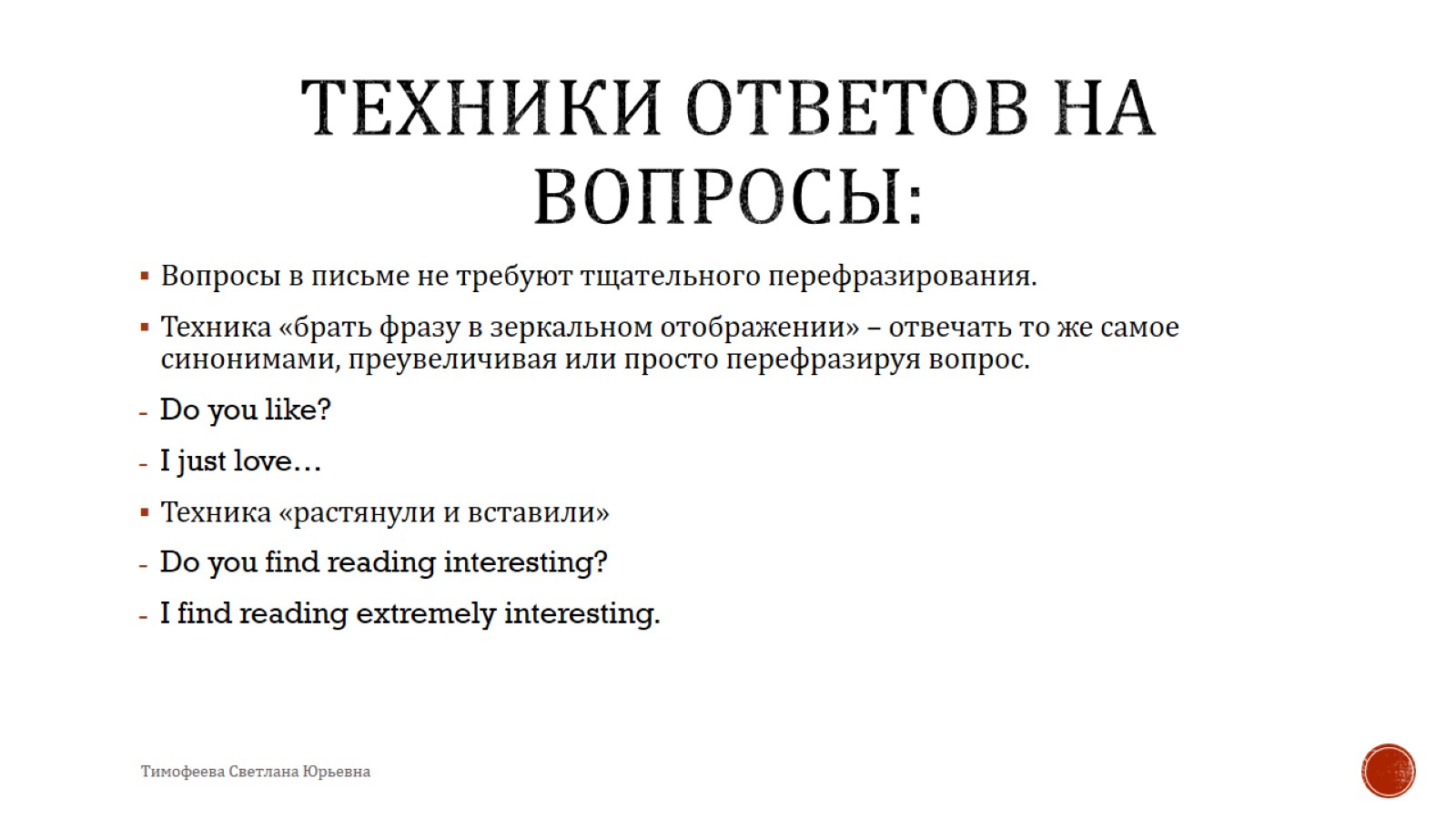 Техники ответов на вопросы:
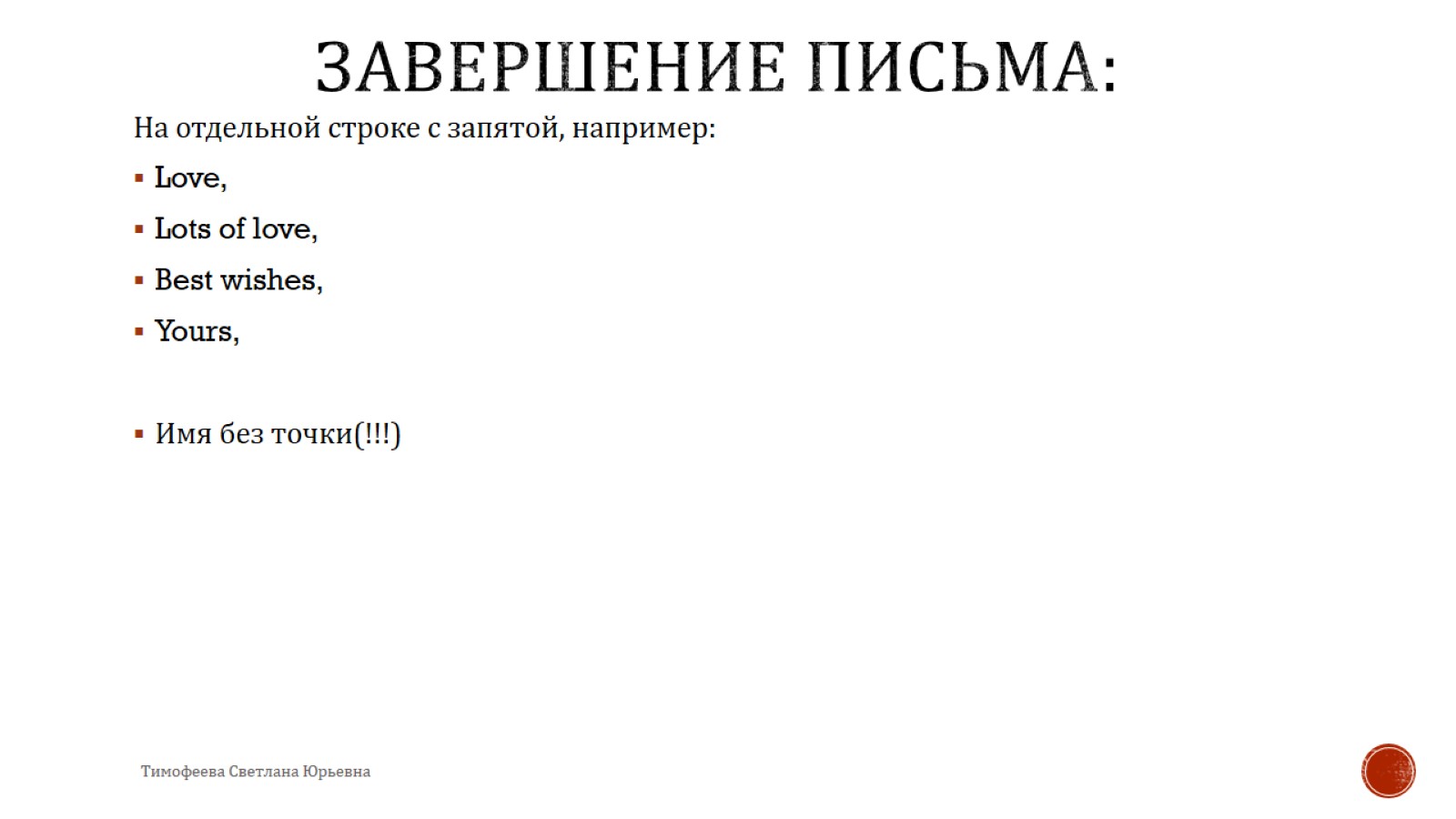 завершение письма:
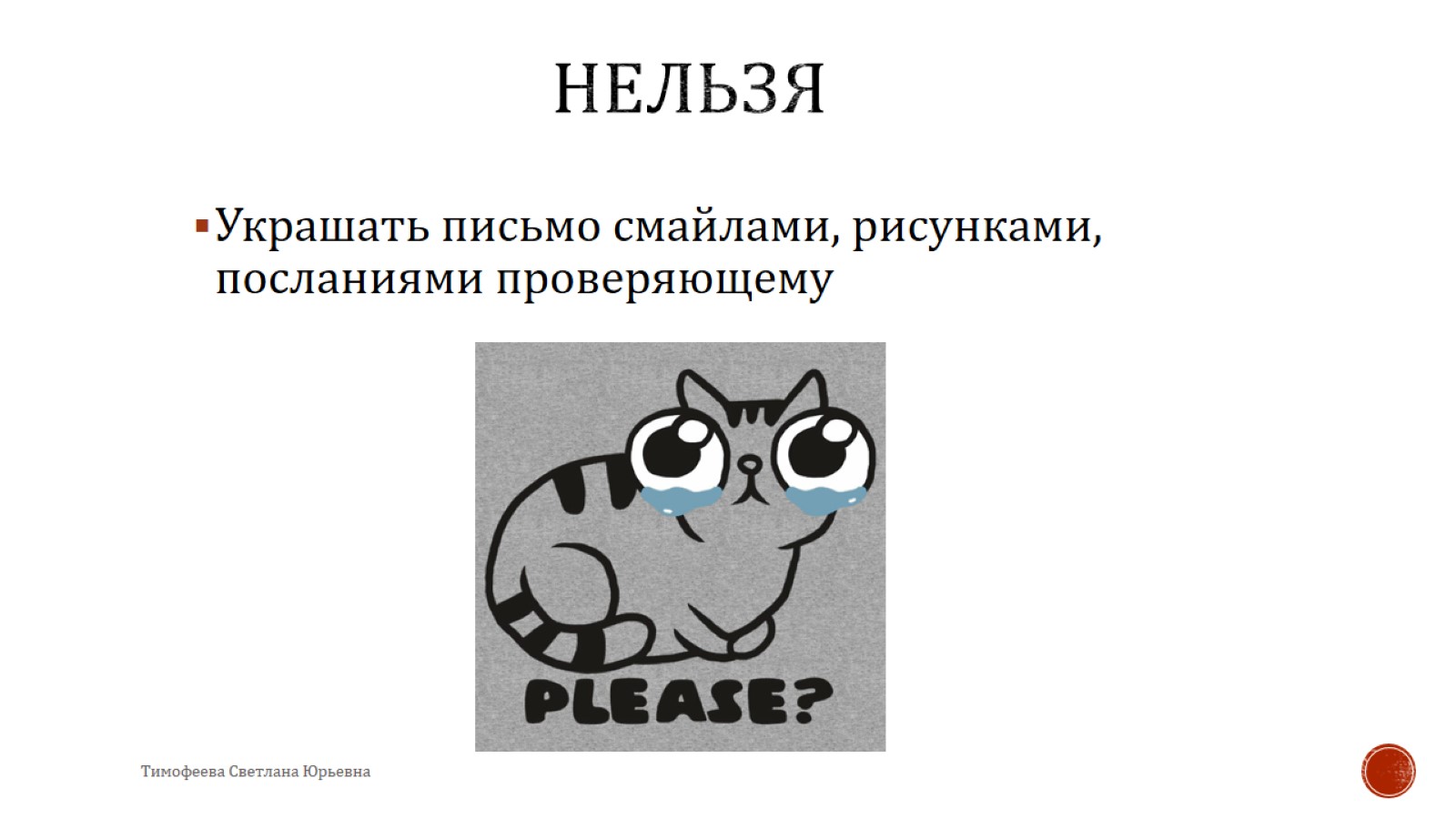 нельзя
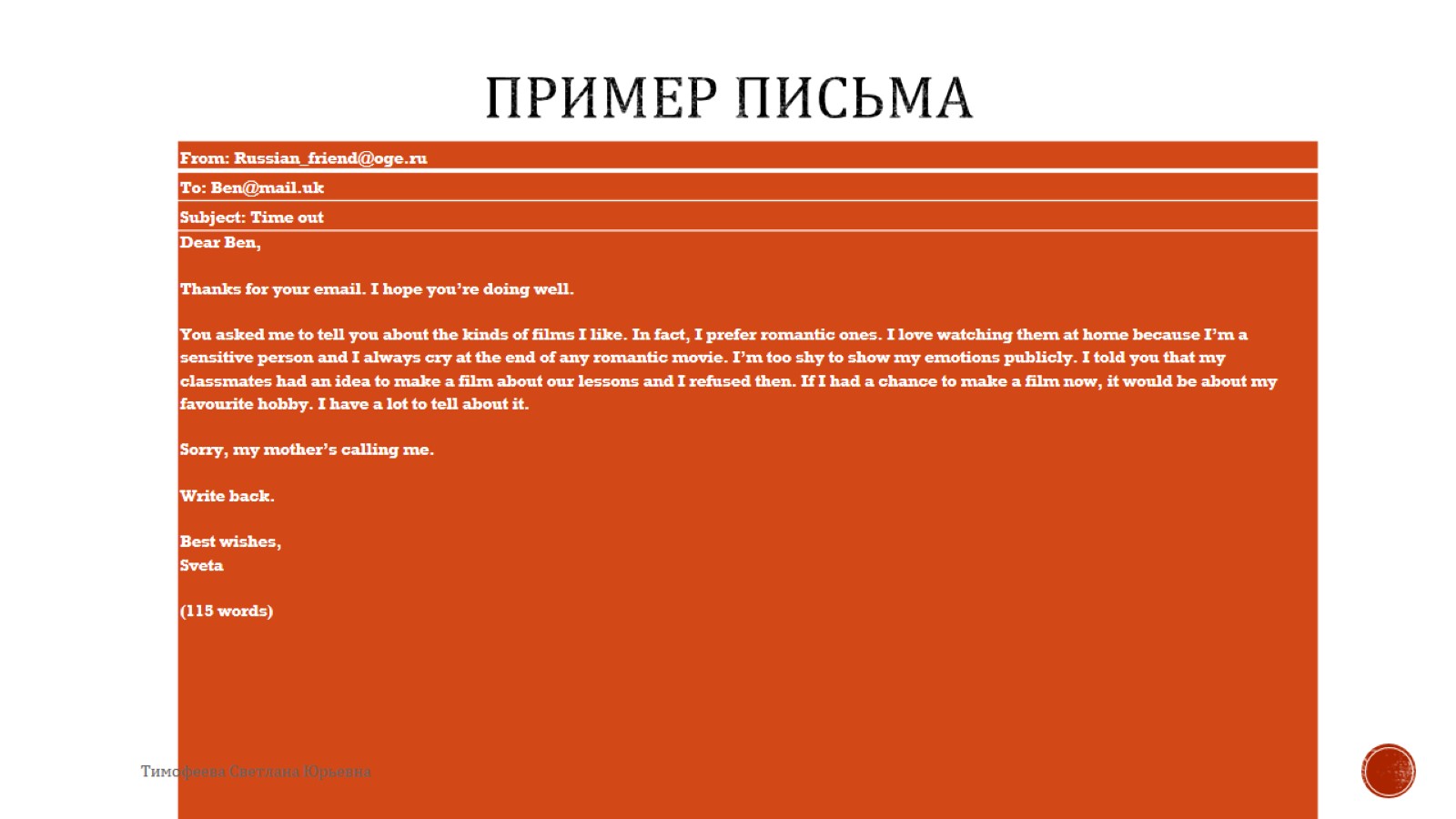 Пример письма
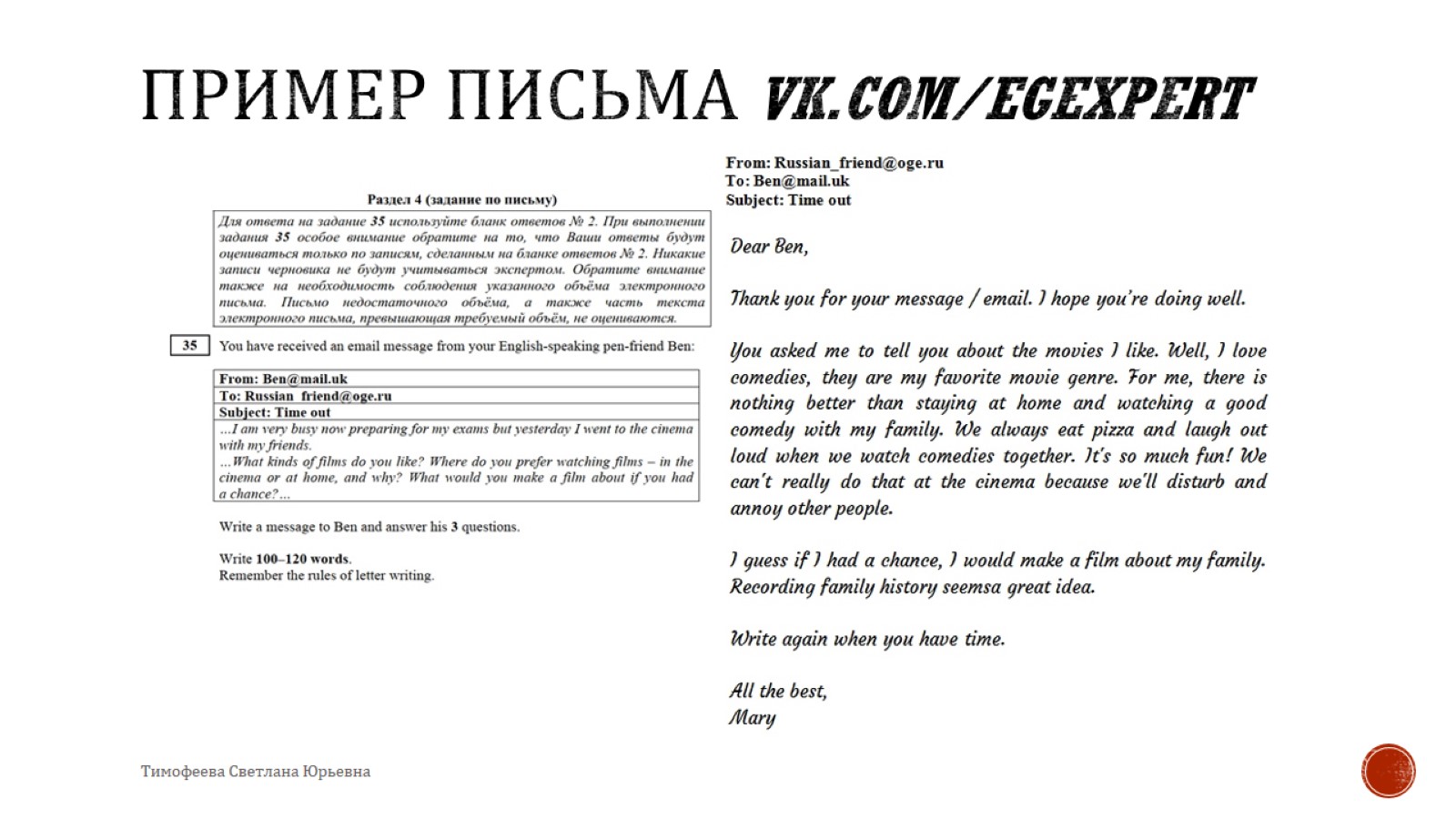 ПРИМЕР ПИСЬМА vk.com/egexpert